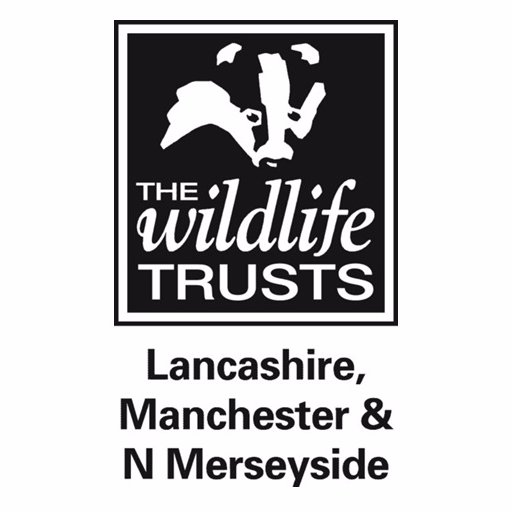 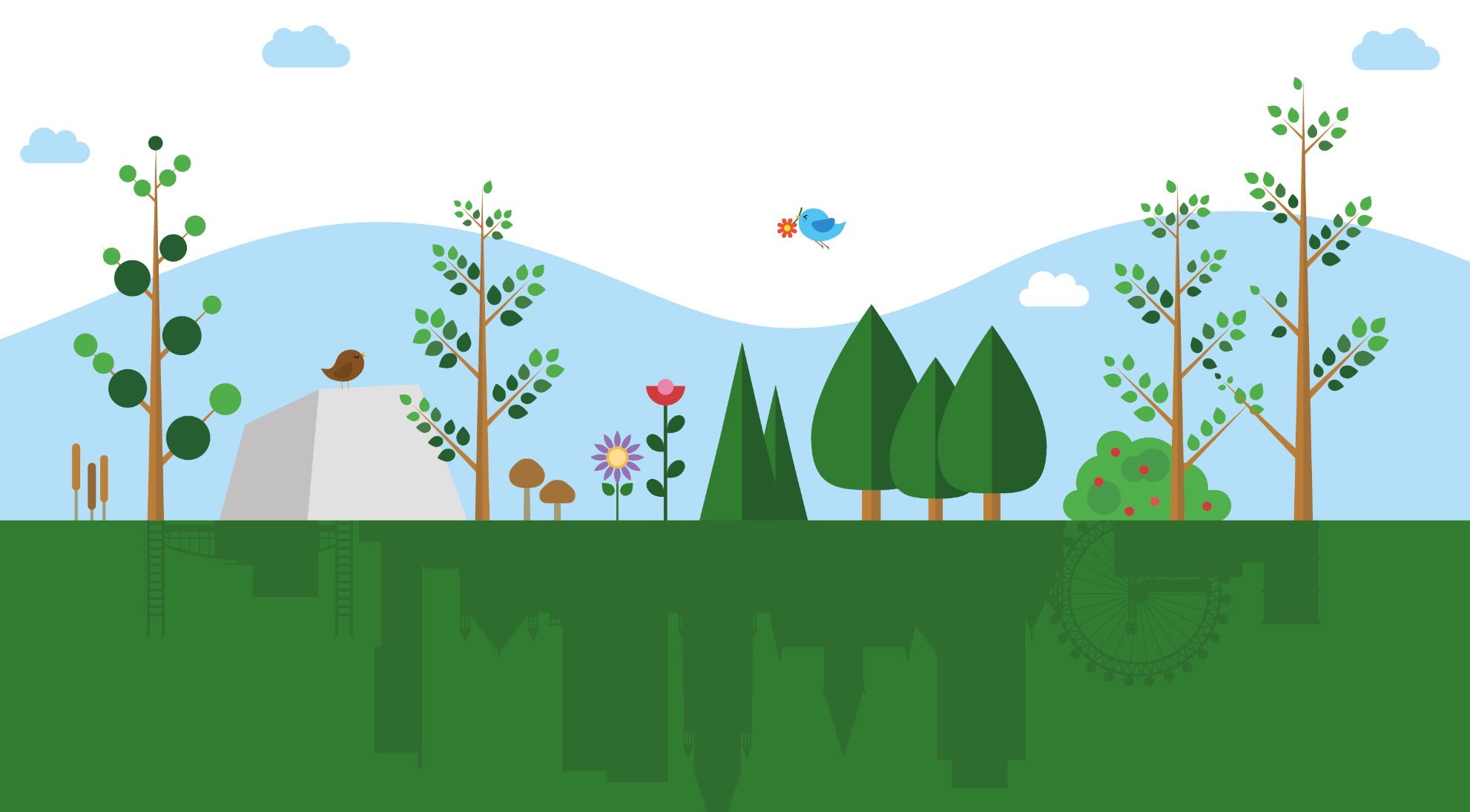 GMEF
FUNDING A GREENER GREATER MANCHESTER
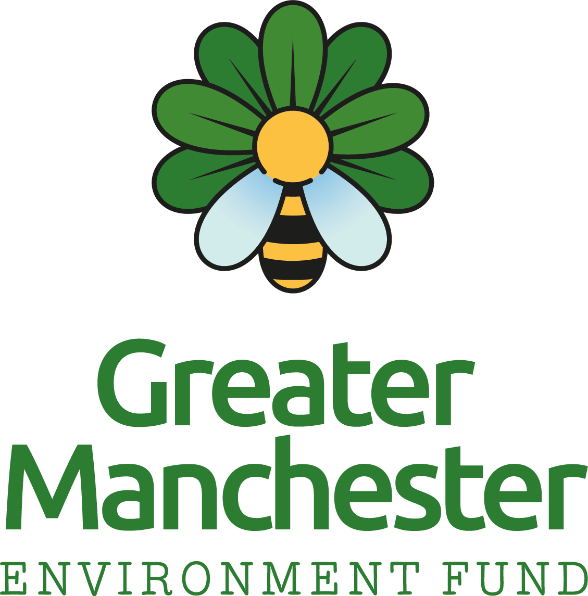 Greater Manchester Green Spaces Fund
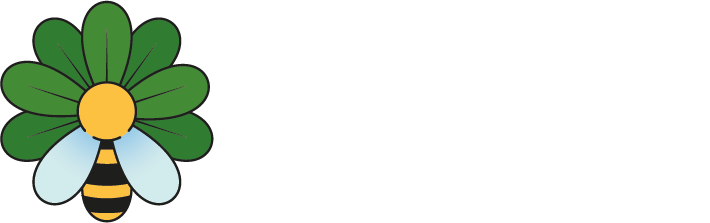 @gmenvfund
www.gmenvfund.org
gmenvfund@lancswt.org.uk
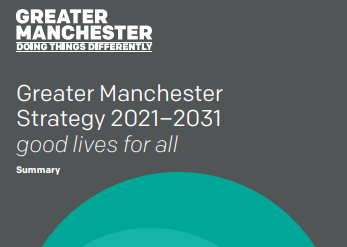 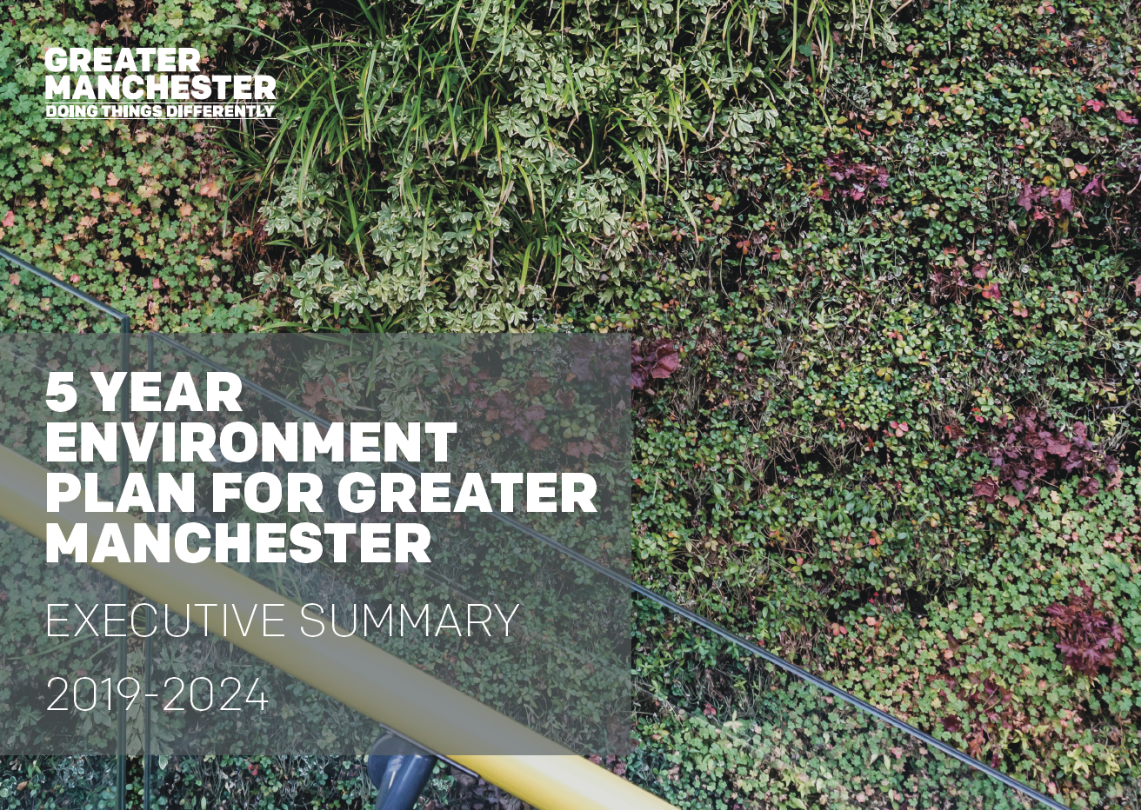 Tackling the climate and biodiversity emergencies in Greater Manchester
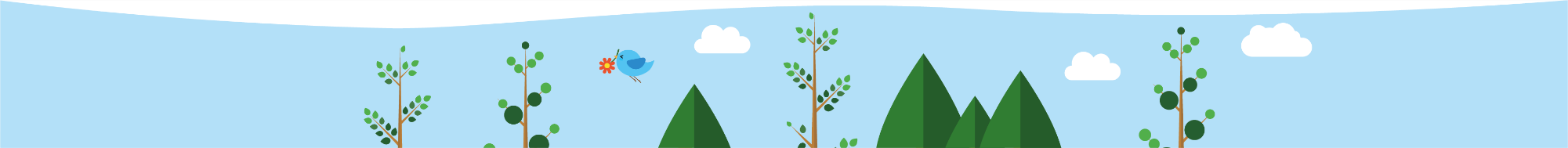 [Speaker Notes: Aimee]
The Mayor’s manifesto commitments
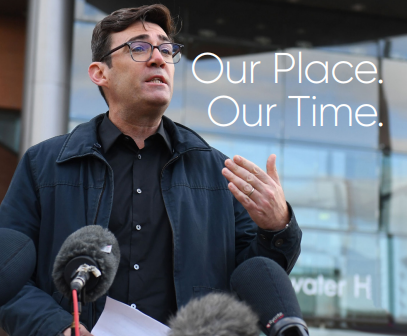 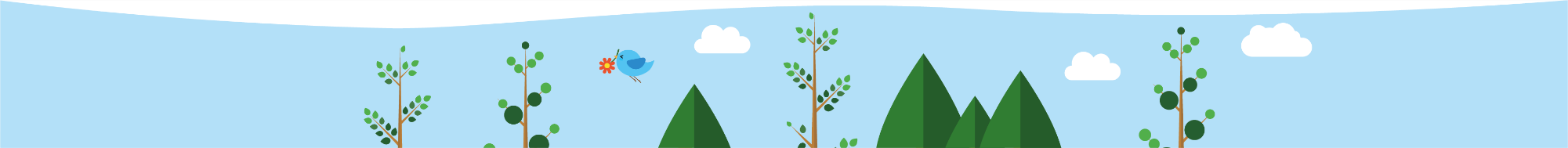 [Speaker Notes: Aimee]
Translating this into the aims of the Green Spaces Fund

Aim 1 – Benefit communities in greatest need of quality green space 55%
Target communities where there is poor access to quality green spaces 
Benefit communities experiencing inequalities

Aim 2 – Tackling our climate and biodiversity emergency 15%
Enhance biodiversity in Greater Manchester’s green spaces and create new green spaces
Adapt the city region to climate change

Aim 3 – Encourage and empower communities to get 15% involved in nature
Connect communities with nature
Greater Manchester  Environment Fund
Realising Greater Manchester’s Ambition for Improving the Natural Environment
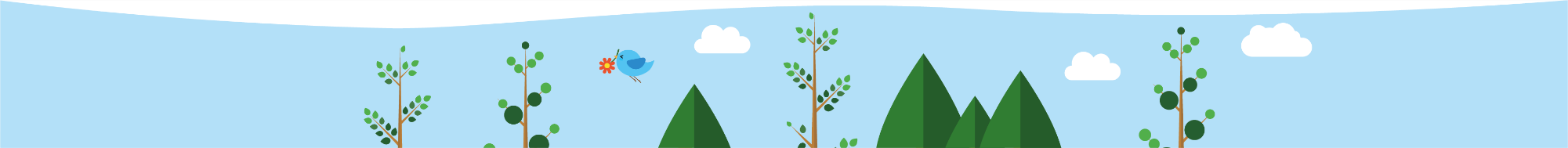 [Speaker Notes: Aimee

Mention scoring weighting aim 1 55% aim 2 15% aim 3 %]
Criteria
Applications will be prioritised from projects which will benefit communities experiencing inequalities (for example those in areas with high levels of deprivation) and lacking access to quality green space (for example in areas without a public park nearby or lacking greenery).  

We will prioritise project proposals in areas of high deprivation, as indicated by the index of multiple deprivation. Applications are open to all but we want to target the fund toward communities in greatest need, with poor access to quality green and blue space, or on green space adjacent to these communities. 

You can use the IMD mapping tool and the Natural England Green Infrastructure map to see if your project location meets the criteria

IMD: https://imd-bypostcode.opendatacommunities.org/imd/2019

Access to Greenspace: https://designatedsites.naturalengland.org.uk/GreenInfrastructure/Map.aspx
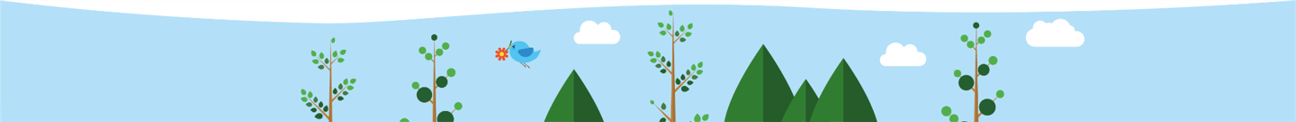 Eligibility
Organisations 
Applications are open to :
Community Groups, associated or unincorporated community associations 
Registered charities, including Charitable Incorporated Organisations (CIOs) 
Social Enterprises or Community Benefit Societies
Community Interest Companies (CICs) 
Tenant and or Resident Associations 
Schools and academy trusts 

Accountable bodies - The following organisations can act as accountable bodies to support an application from a community group or organisation listed above:

Registered housing providers
Local authorities  
Local parish councils 

By acting as an accountable body, these organisations will take on the legal responsibility for the project and would be financially accountable for any grant that is distributed to their partner organisation.
02
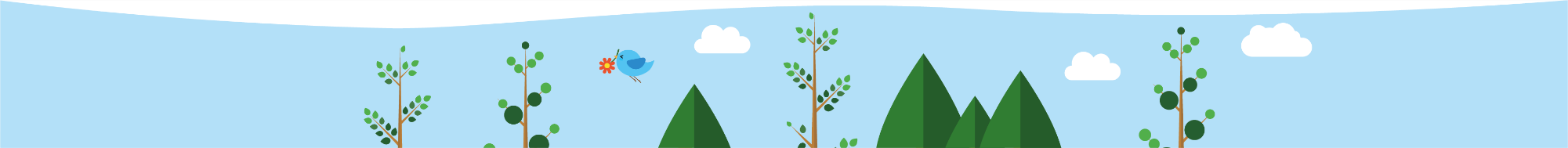 [Speaker Notes: Emma

Focus on accountable bodies]
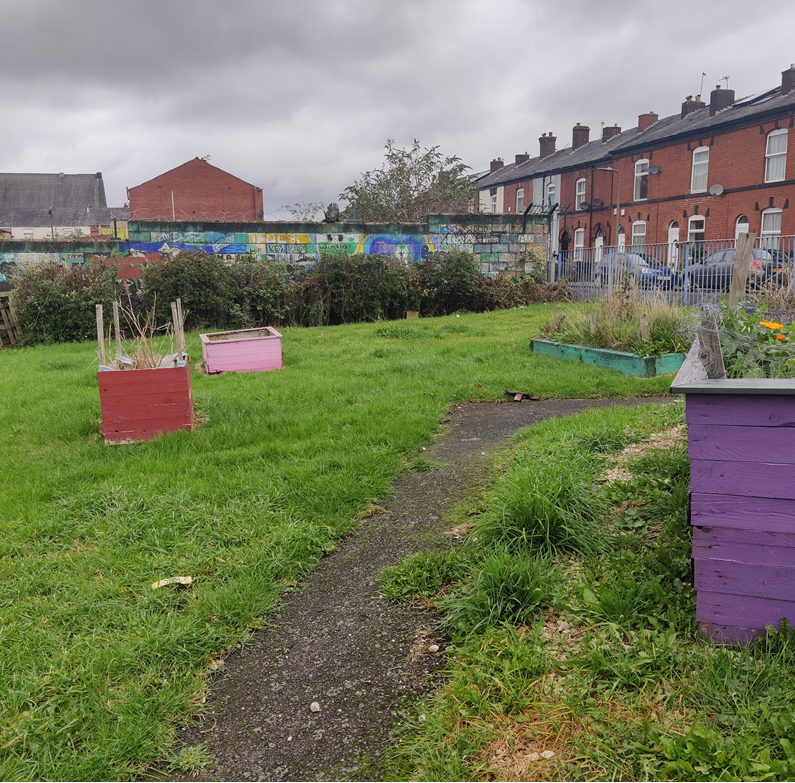 Round 1 & Round 2 Successful Groups
Supporting Sisters Peace Garden
The Roost at Bright Meadows
Ardwick Climate Action

All projects available to see on website
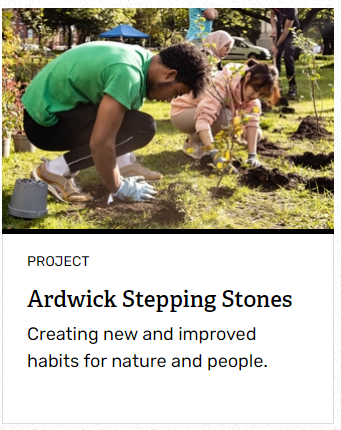 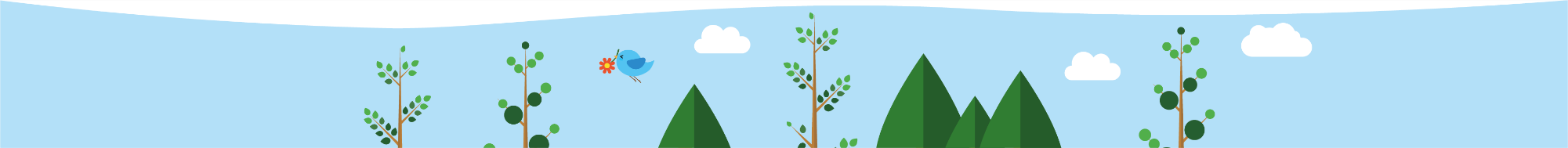 [Speaker Notes: Emma

Round 1 £400k for 21 groups
Round 2 just under £800k for 31 groups]
Timeline
All projects will need completing within 12 months
First Round 
Late Sept 2022: Greater Manchester Environment Trust (GMEF) Board approval
Oct 2022: Award Letters and initial payments made for first round awardees

Second Round 
Oct 2022: Second round opens: 31st of October 
Jan 2023: Second round closes 27th of January 
March 2023: GMEF Board approval

Third Round 
27th March 2023: Third round opens applications for consideration
9th June 2023: Third round closes
TBC: GMEF Board approval

Fourth Round
Expected to open early September 2023
Where we are currently!
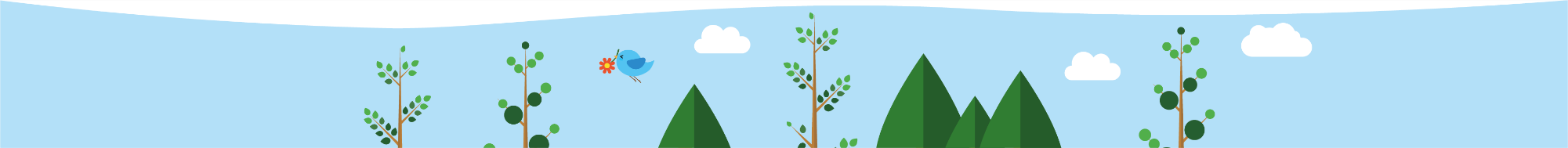 [Speaker Notes: Aimee]
02
How to apply for funding

To apply for the fund, you must complete the application via the portal on the website. You will be asked a series of questions relating to your project ideas, location and sustainability. 

https://gmenvfund.org/green-spaces-fund 

You MUST submit your final application form via the portal on the website. There is also a guidance document, FAQ’s and templates of the additional documents you must add to your application such as the costing and monitoring template.
Application process
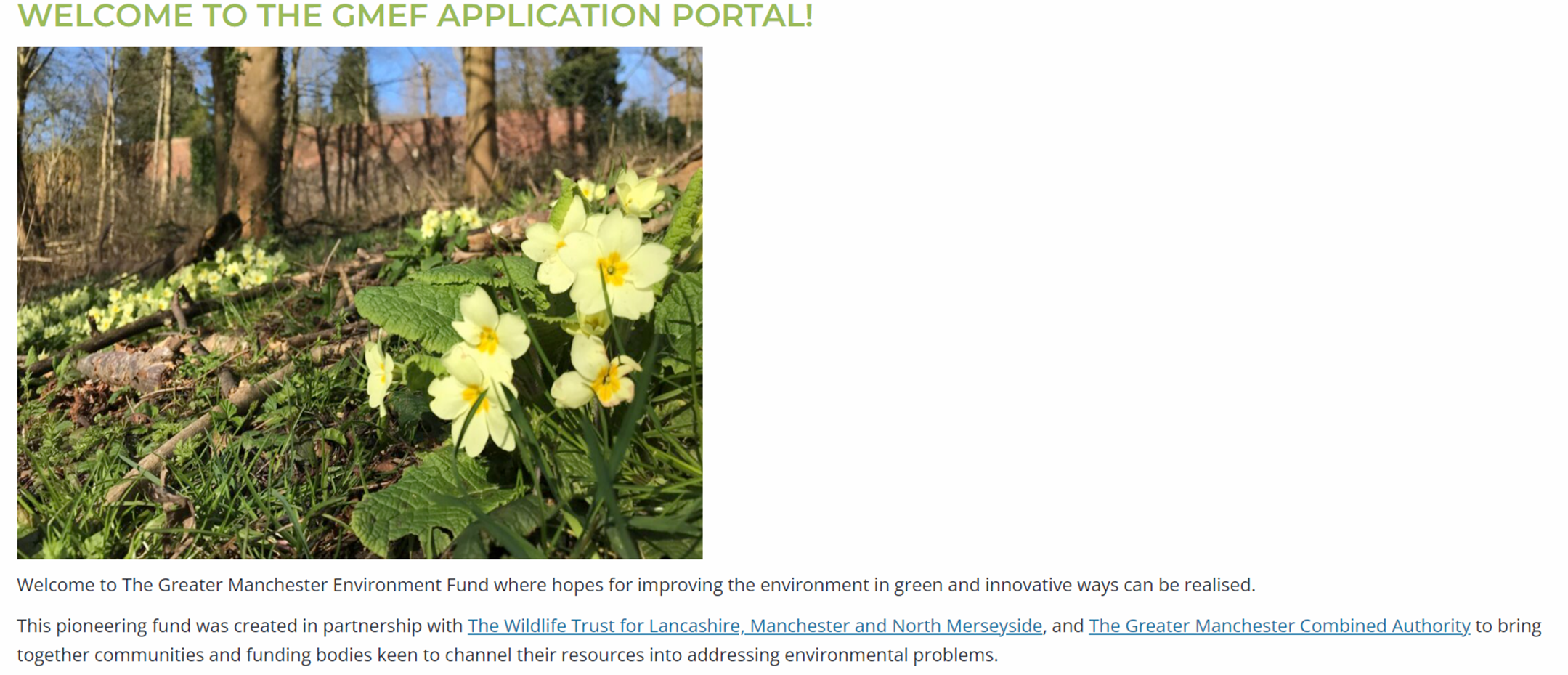 02
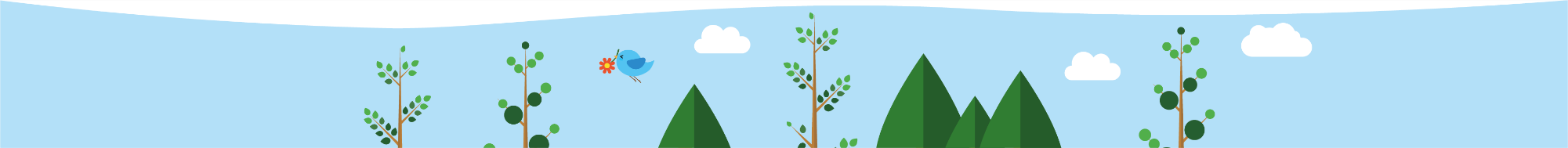 [Speaker Notes: Emma

Screenshot of portal]
GSF Webinars available to catch up online
Introduction to the Green Spaces Fund 

Meeting the essential criteria

The application process 

Meeting Aim 1 of the fund - Benefit communities in greatest need of quality green space 

Meeting Aim 2 of the fund - Tackle our climate and biodiversity emergency 

Meeting Aim 3 of the fund - Encourage and empower communities to get involved with nature
02
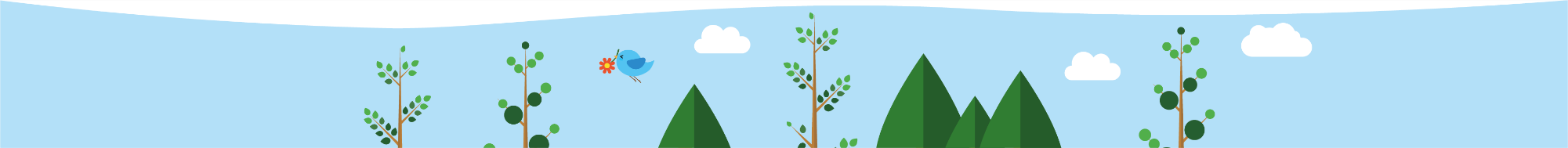 [Speaker Notes: Aimee]
03
Green Spaces Fund Advisors
Who are the advisors? 

A critical friend to help you complete your application form

From refining ideas to sustainability of a successful project

Targeted engagement: working together with LAs and others, to ensure those who will benefit the most can access the fund

Specialisms from a rich partnership 

Local Authority lead relationships

Shared ‘case’ management
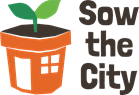 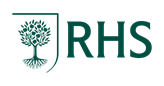 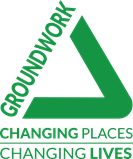 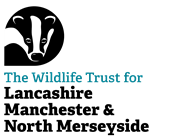 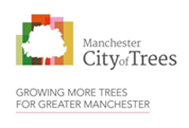 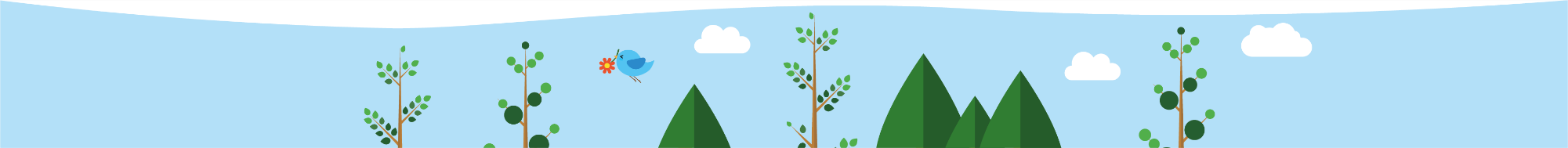 [Speaker Notes: Aimee]
Contact Details:
02
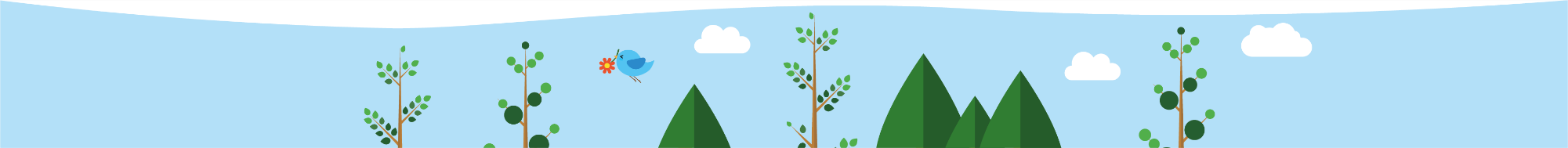 [Speaker Notes: Aimee]
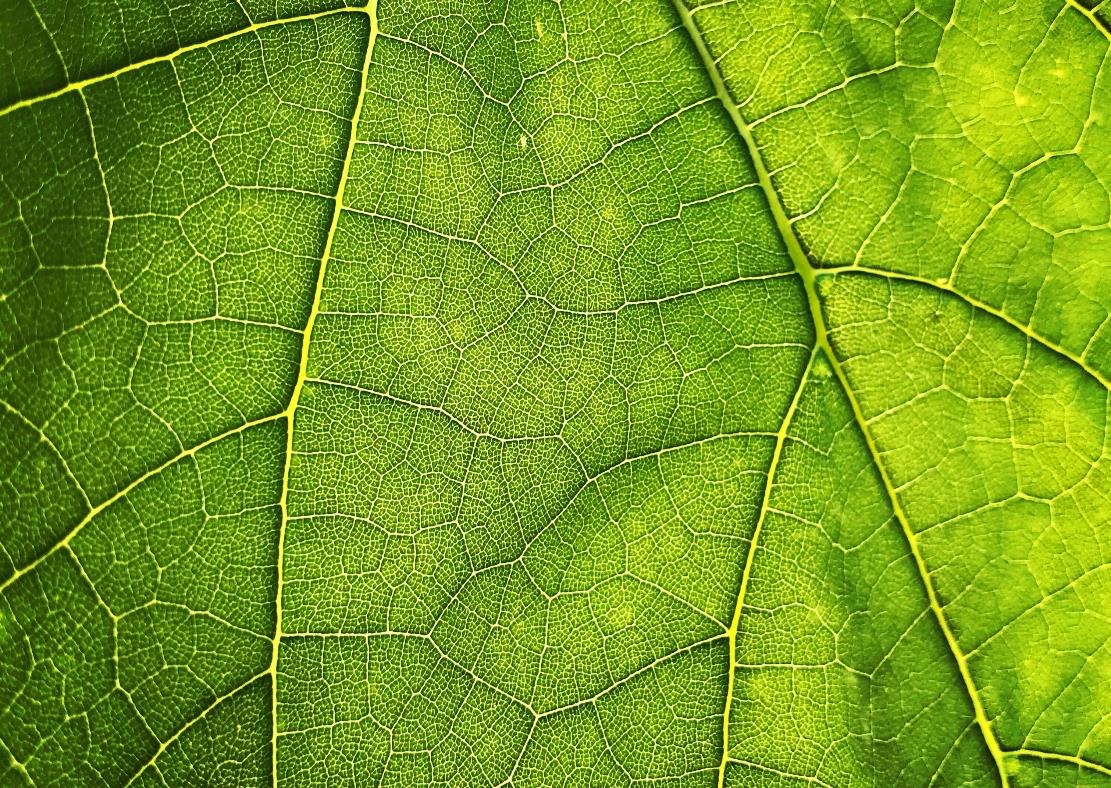 ThankYou
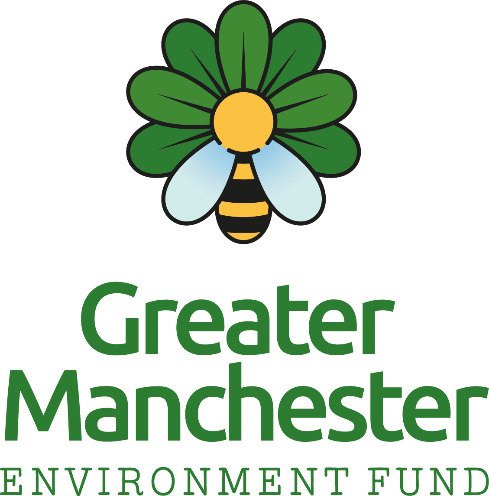 [Speaker Notes: Introduce next group]